Use of LST data for producing data for the FAO-WaPOR portal:past, present and future
Dec 6th 2024
Henk Pelgrum, Joost Brombacher, Karlis Zalite, Steven Wonink
FAO - WaPOR
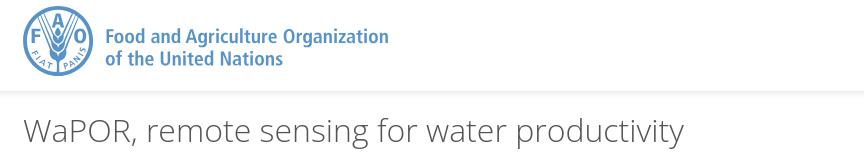 WaPOR 
Near real time global database using satellite data that allows the monitoring of agricultural water productivity at different scales
Capacity building in the use of WaPOR data for different applications
Generate solutions to local challenges linked to water productivity and land productivity as well as water management
Training is done by IHE Delft
Capacity building is done by IWMI
Data provision (v3.0) is ensured by eLEAF
Data provisions for previous versions was done by eLEAF and VITO
FAO-WaPOR requirements
Data used for producing database data should be open source
Software used for producing database is also open source
PyWAPOR (https://bitbucket.org/cioapps/pywapor/src/master/)
General idea is that users should be able to calculate their own data without additional costs for data
Currently we are on v3 of the dataset
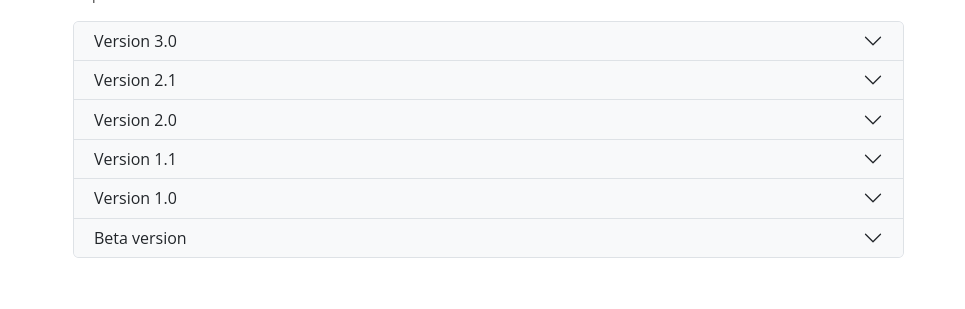 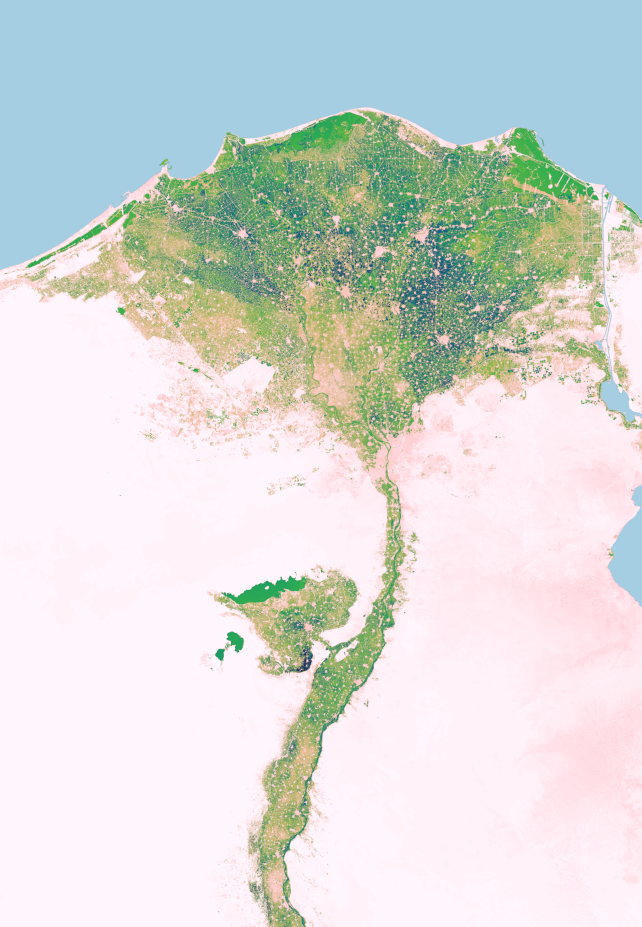 FAO-WaPOR database content
Evapotranspiration (separated into E, T)
Interception
Land Cover Classification (not in v3)
Net Primary Productivity 
Phenology (not in v3)
Precipitation
Quality layers
Relative soil moisture content for the rootzone
Total biomass production
Water productivity
FAO-WaPOR Coverage
Models
Models used for the main components:
Evapotranspiration & Interception --> ETLook
NDVI
Surface Albedo
Soil Moisture
Meteorological data
Net Primary Production --> C-fix
NDVI
Meteorological data
Soil moisture --> Pixel-based trapezoid approach
Land Surface Temperature
NDVI
Meteorological data
Data providers
ETLook
Separate Penman-Monteith for soil and canopy
Computes daily Interception, Evaporation and Transpiration
Reduction of Potential ET through a soil moisture stress factor
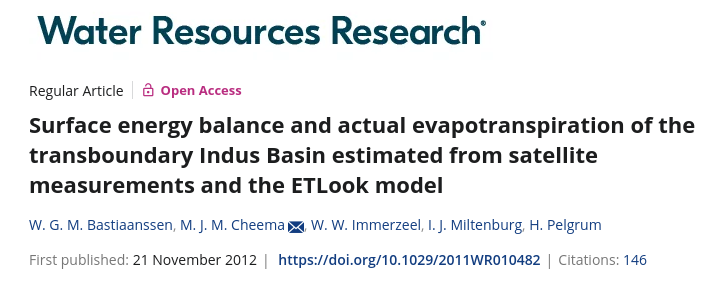 C-Fix model
Radiation based
fPAR is a function of NDVI
Uses similar soil moisture stress as ETLook for reducing NPP
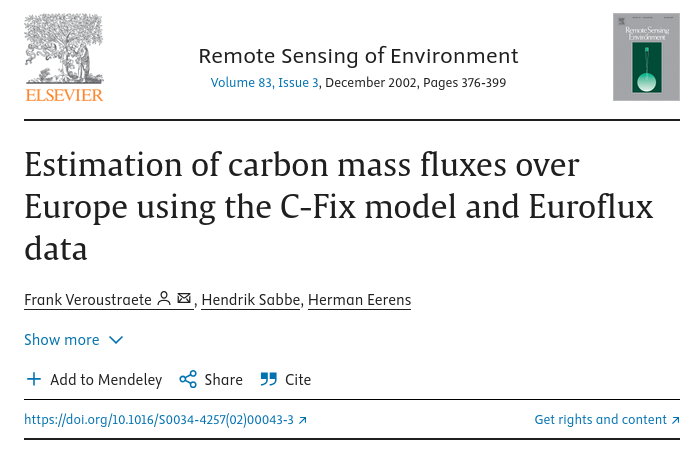 Soil moisture model
Trapezoid approach
Pixel based instead of image-based
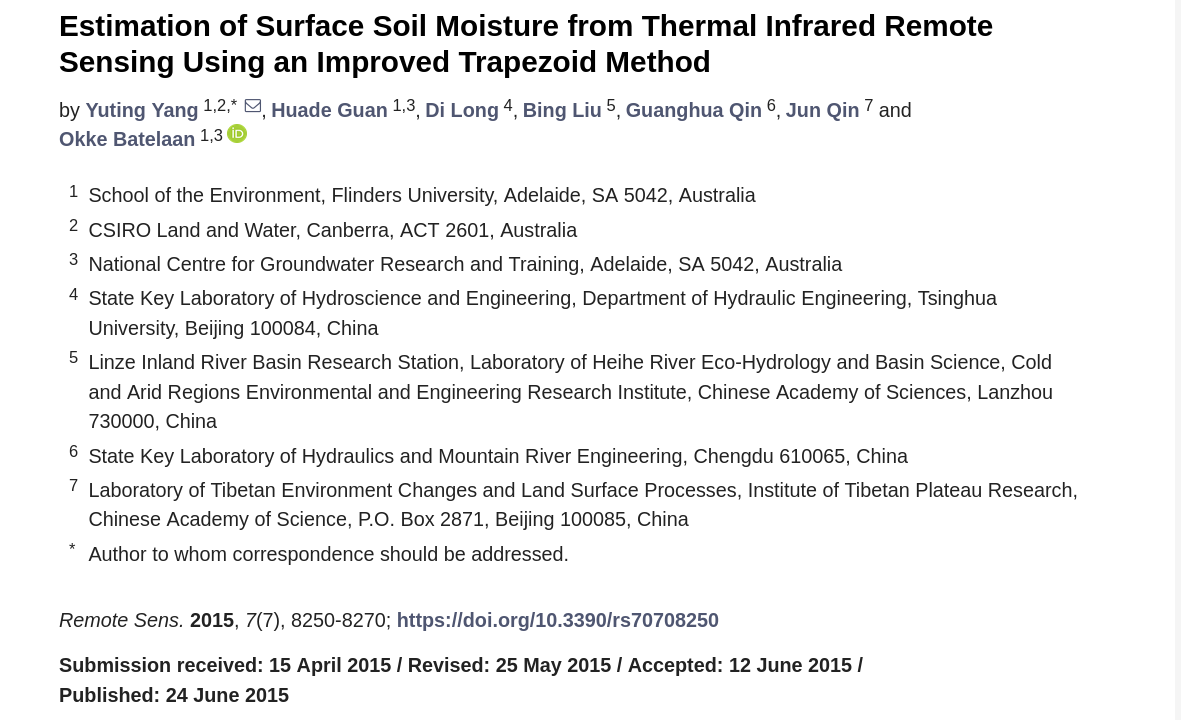 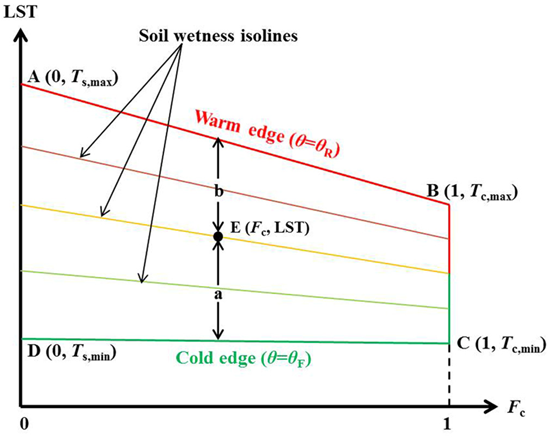 Soil Moisture: WaPOR vs SMAP
A rudimentary comparison
Changes in versions related to inputs
MODIS Tile data (v0-v2) -> VIIRS Swath data (v3)
MODIS/VIIRS Tiles are troublesome when going global!
Sinusoidal projection
Instead of using LST as a product, LST is derived from the brightness temperature
For the 100m products (Africa/Middle East/Pakistan/Colombia)
Resampling -> Thermal sharpening
Resampling lead to errors on dry/wet boundaries
Coarse resolution LST products
MODIS
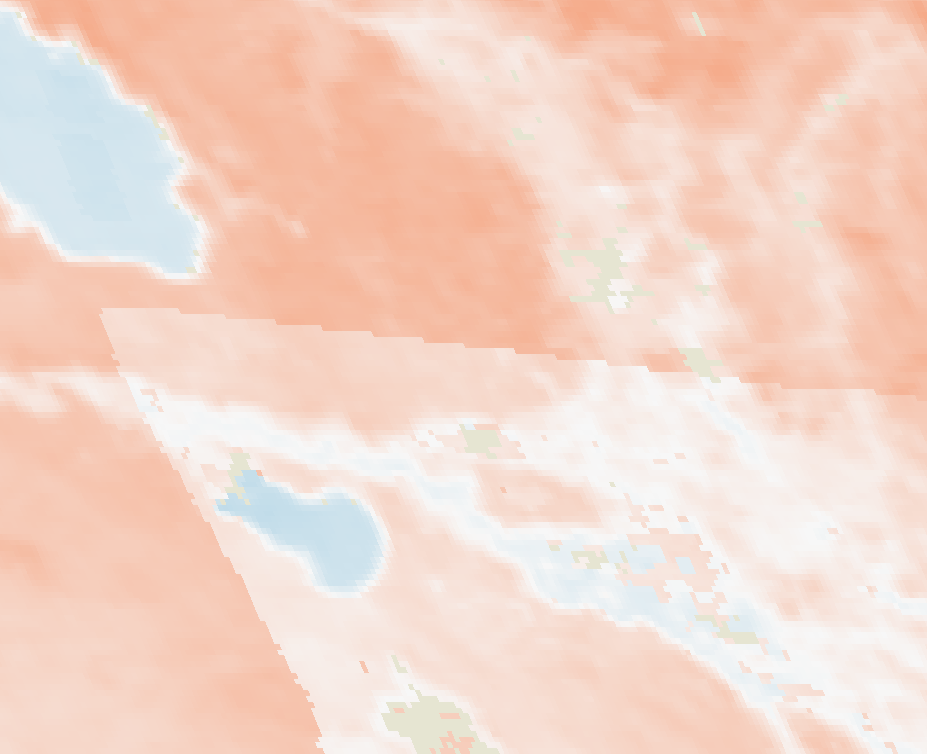 VIIRS
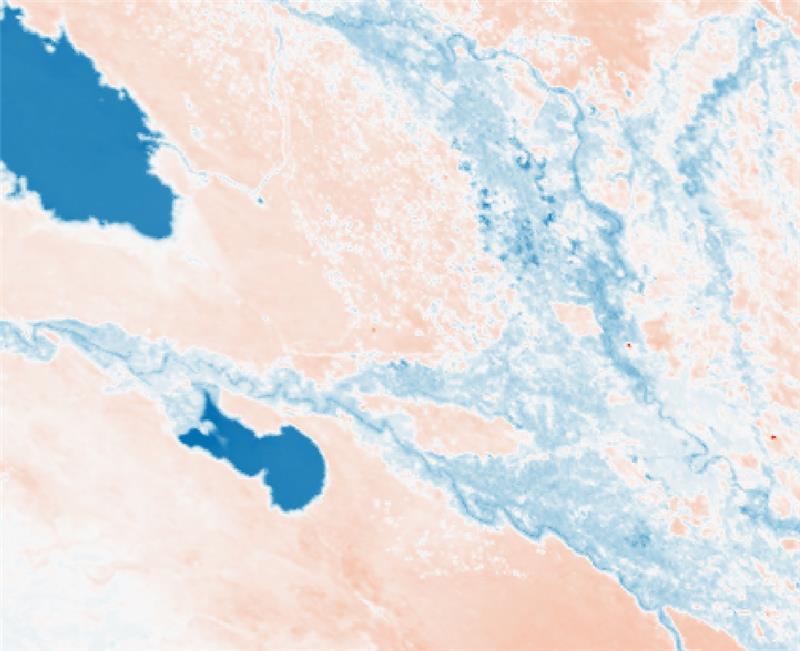 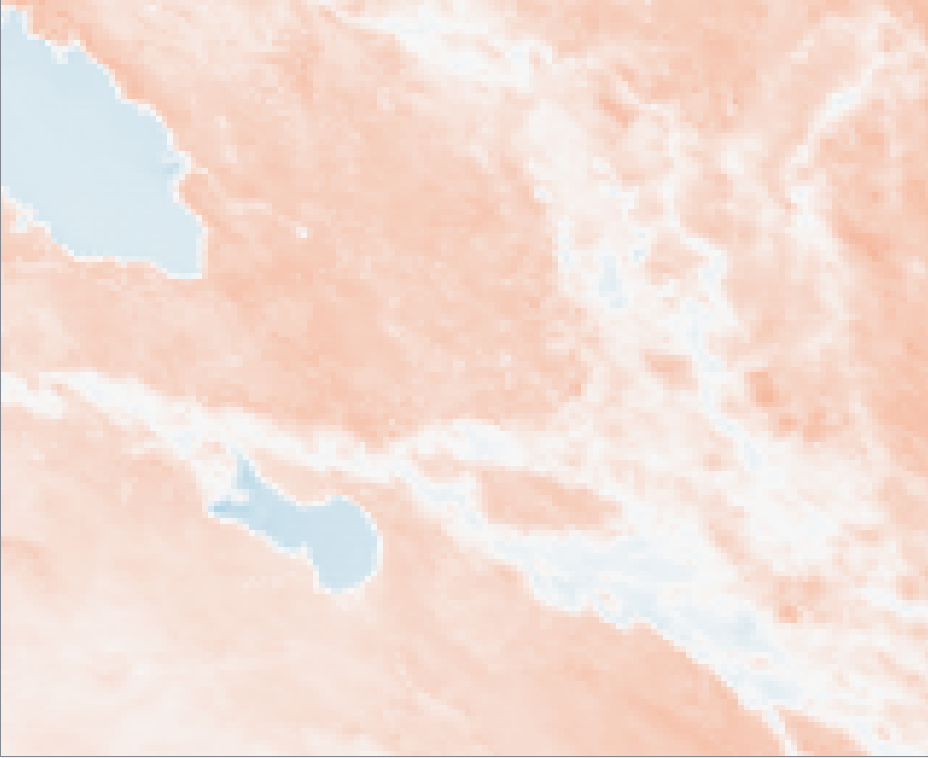 Sentinel-3
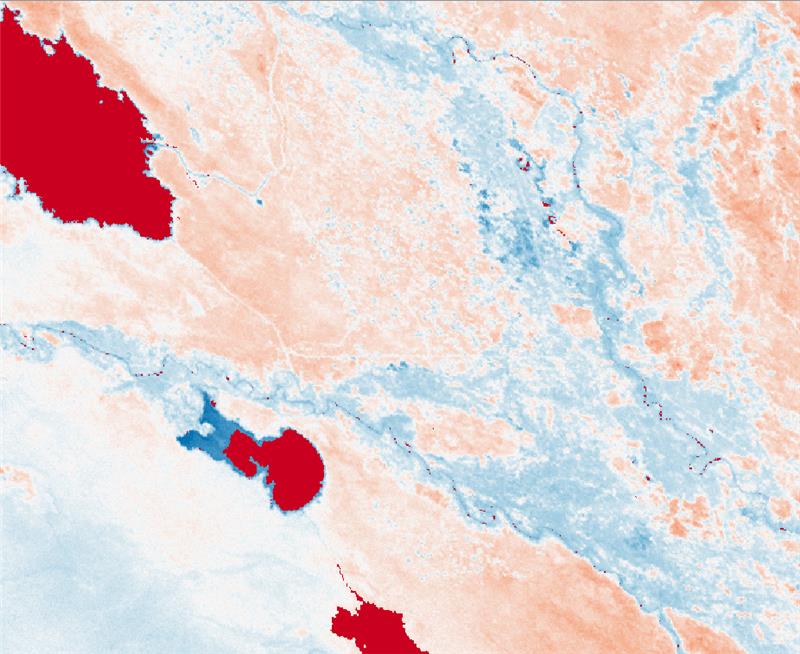 GCOM 
(not very suitable for operational application)
Euphrates Tigris
Thermal Sharpening
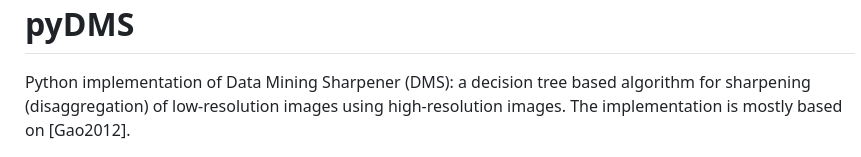 https://github.com/radosuav/pyDMS
PyDMS
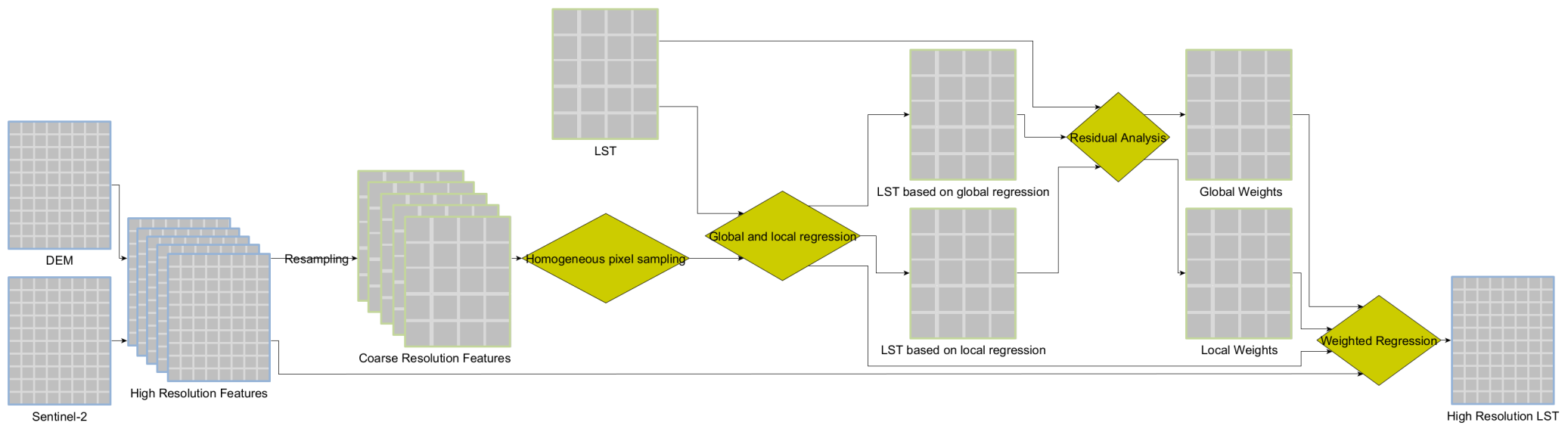 Feature selection and data preparation
PyDMS application
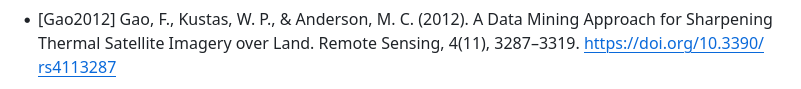 Thermal sharpening example
VIIRS Brightness Temperature
November 16th, 2024
South-Africa
SEntinel-2 Tile ID: 34HCH
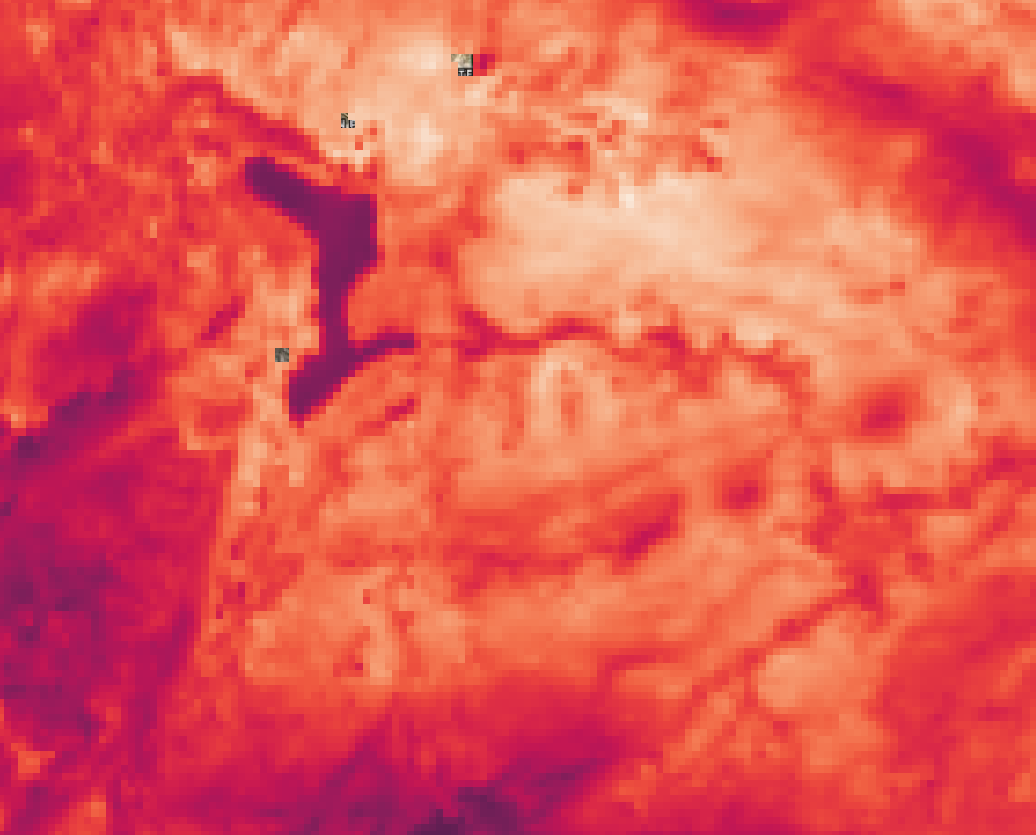 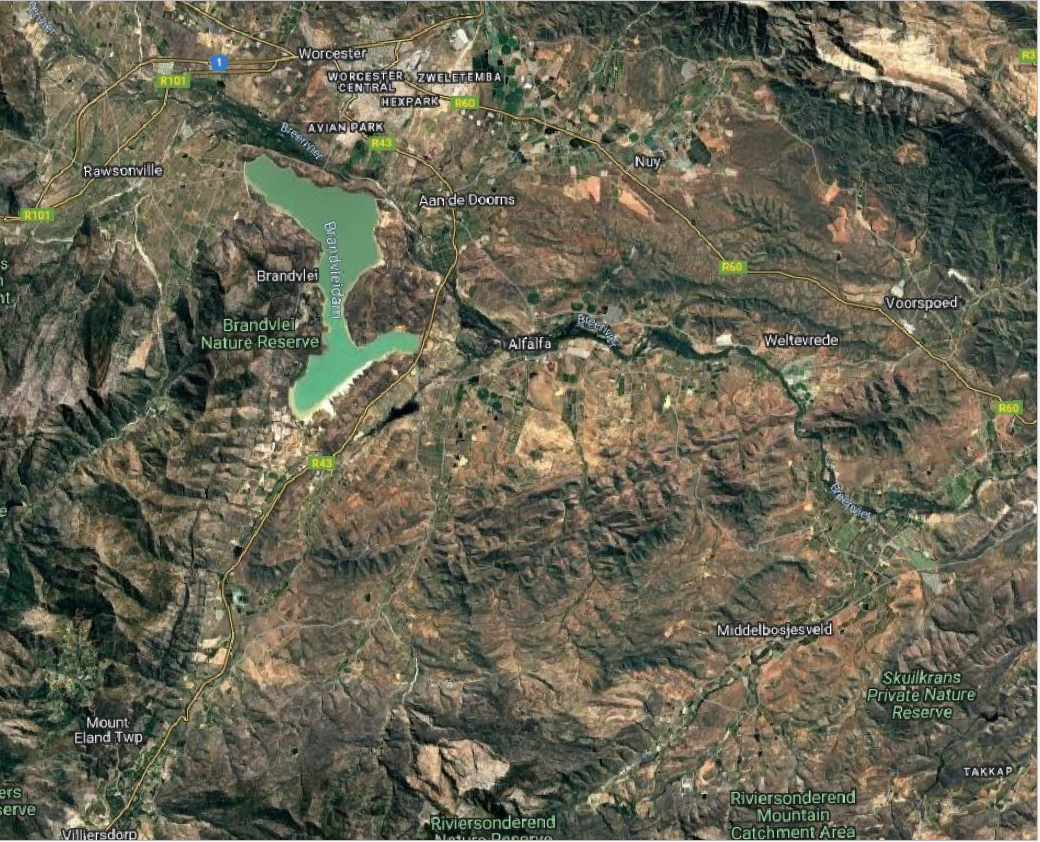 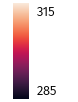 Water Balance Closure
Water Balance Equation:
Precipitation (P) = Evaporation (E) + Transpiration (T) + Interception (I) + Discharge (Q)
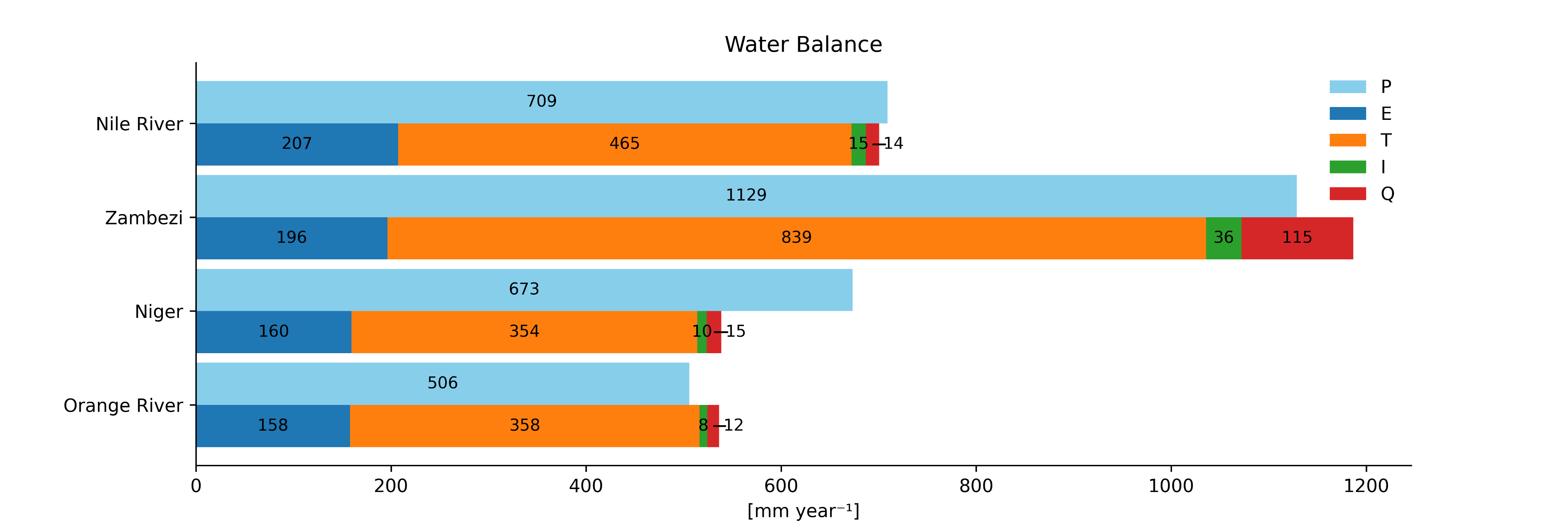 Assessment for four African catchments
On average -1.8% difference between P and sum of E, T, I and Q
Meaning: ETLook is capable of accurately estimating the ETI at catchment level, the model has no systematic bias that results in an unclosed water balance. The individual accuracy of E, T, and I is still unknown.
Validation
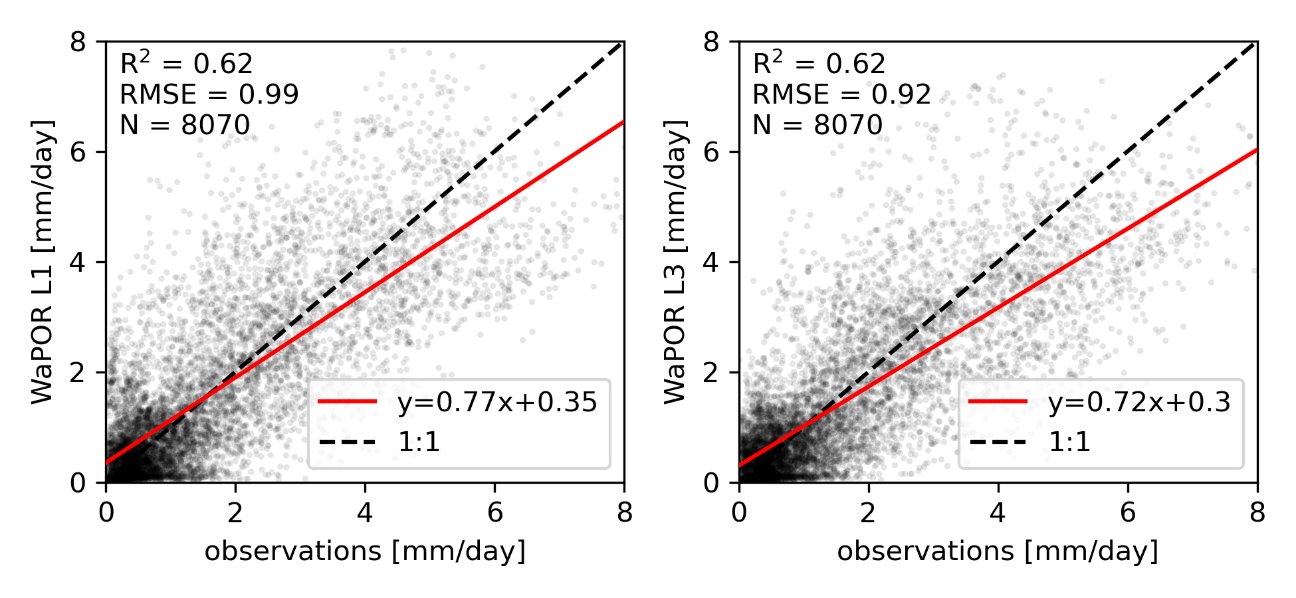 Validation with EC-data in the USA​
Daily data​
Good consistency between L1 and L3 in general
Validation – L1 vs L3
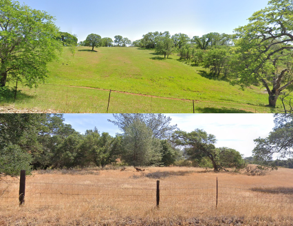 Spring​
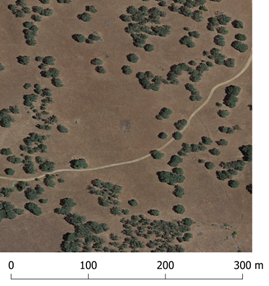 Summer
Future outlook
New high resolution sensors on the horizon (open data) 
Observations instead of artificial sharpened data for L2 and L3
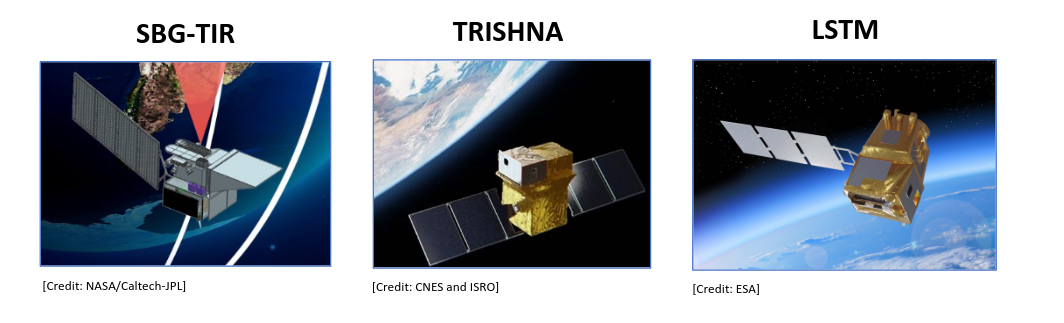 LST is integral part of the WaPOR data pipeline
In the past resampled LST caused issues
Currently thermal sharpening is used to provide high resolution LST
Future versions will incorporate next generation high resolution LST open-source data


Contact:
henk.pelgrum@eleaf.com

Wapor Database:
https://data.apps.fao.org/wapor/